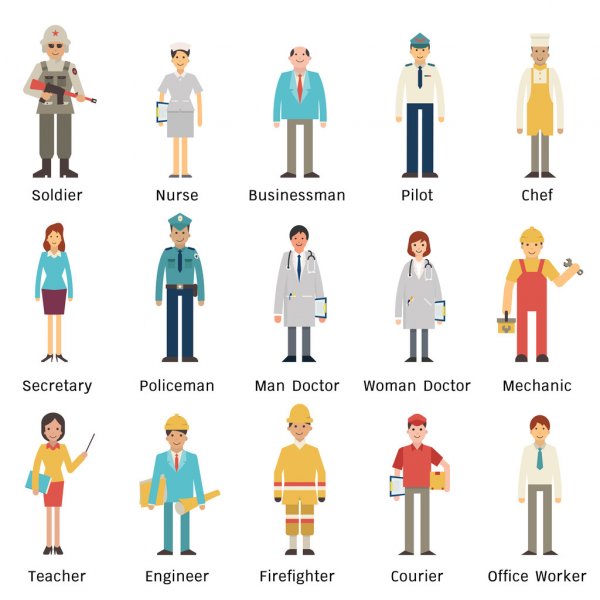 ملابس المهن
لكل مهنة لبس خاص فيها
لنتعرف على ملابس المهن يا أصدقاء
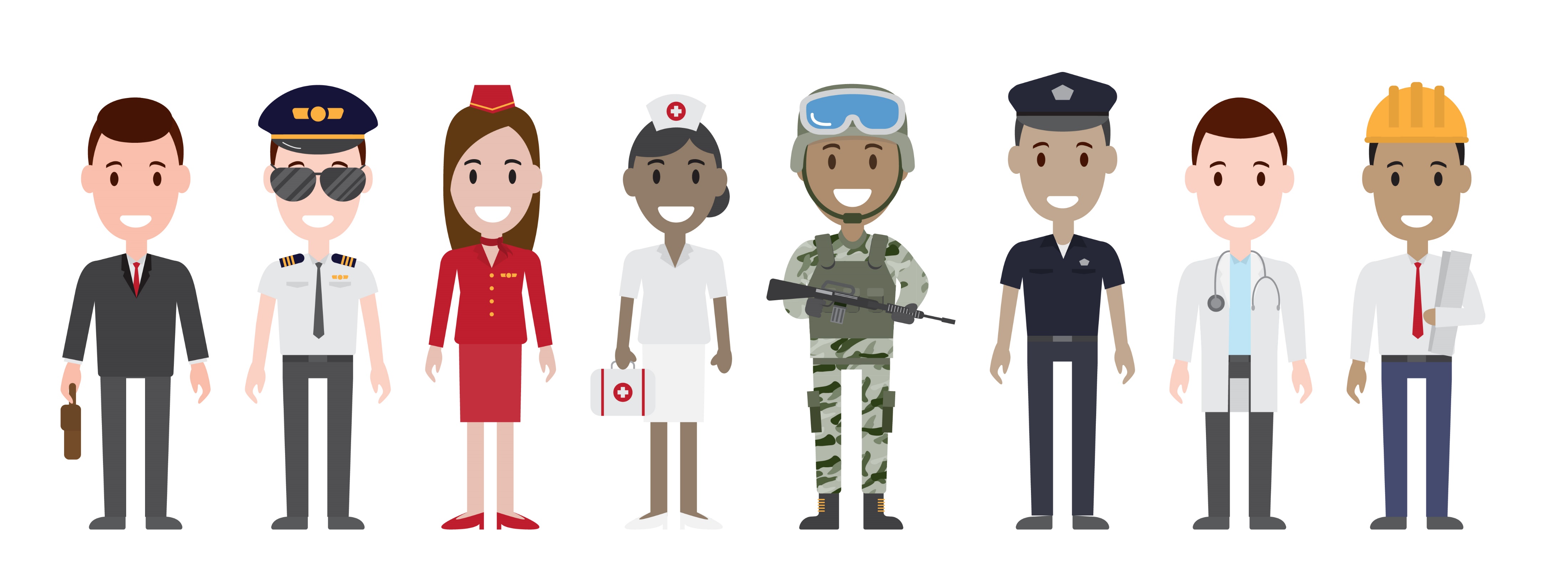 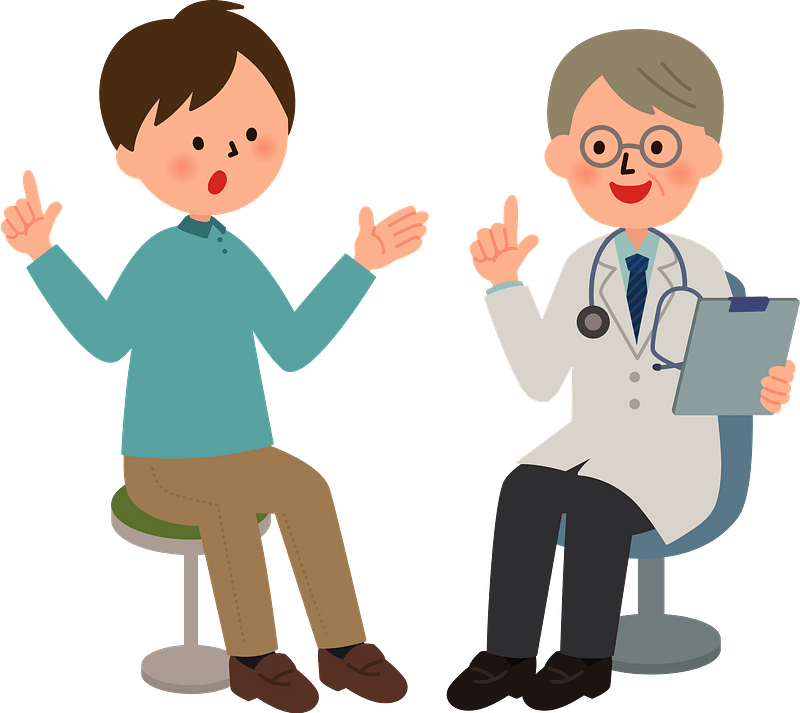 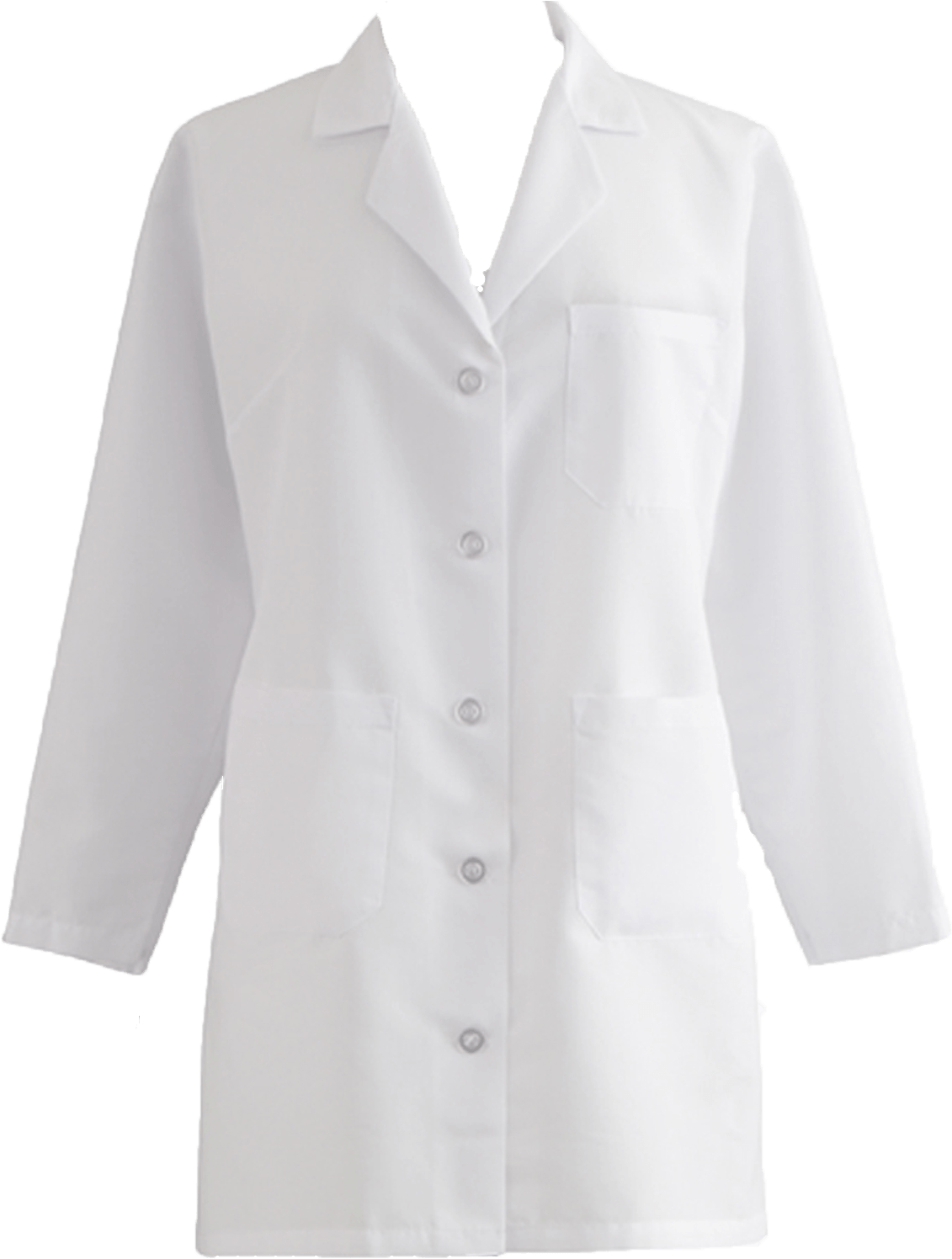 ملابس الطبيب
ماذا تشاهد ؟كيف تعرف بانه طبيب ؟ ماذا يلبس حول رقبته؟
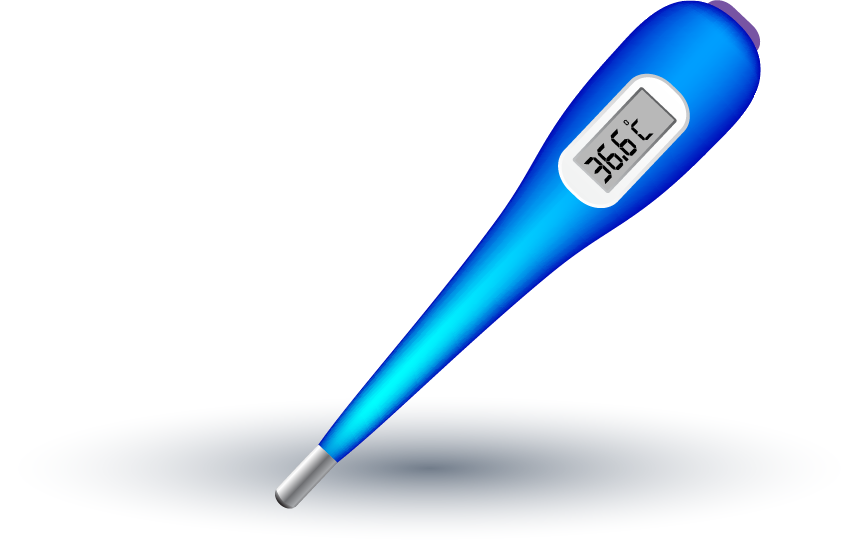 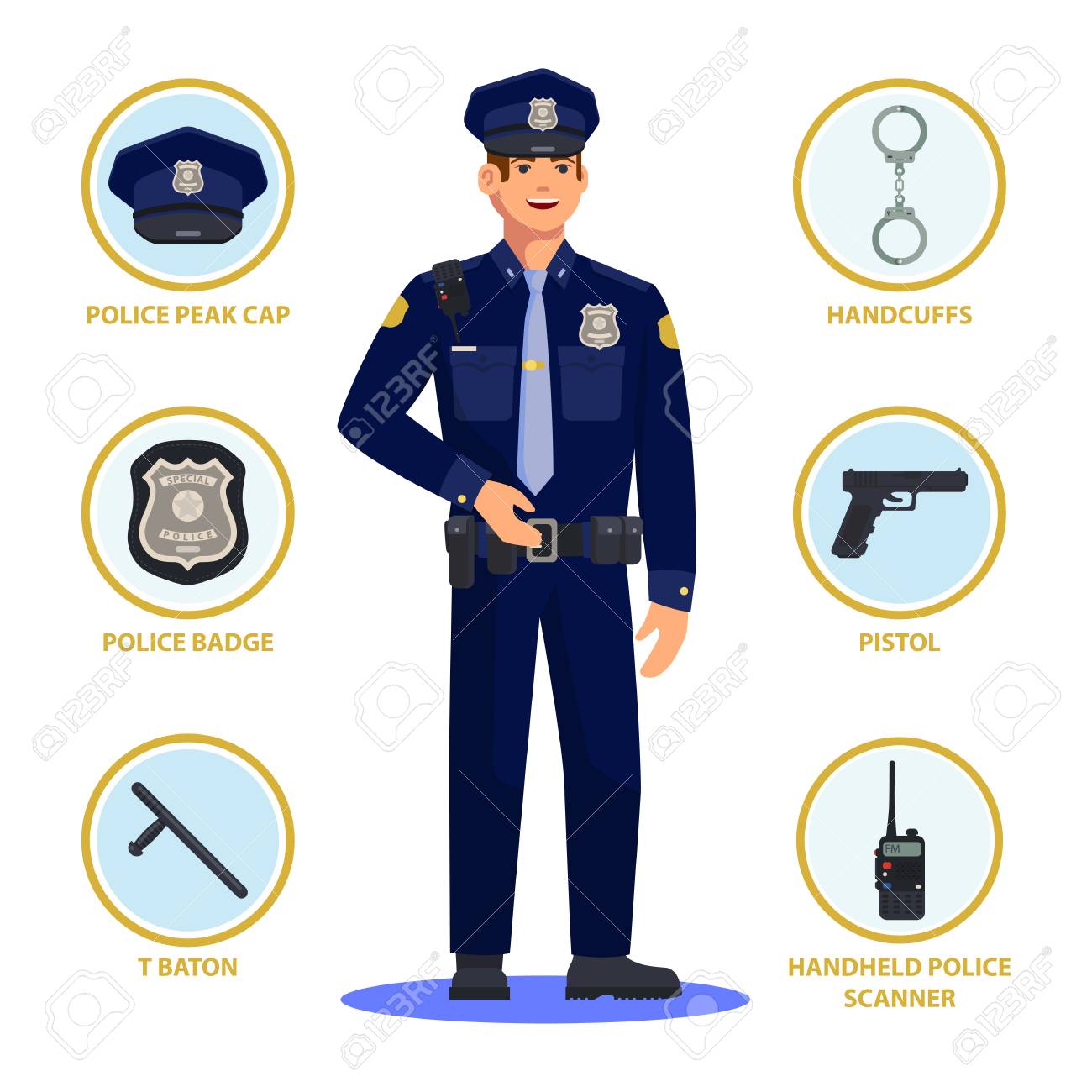 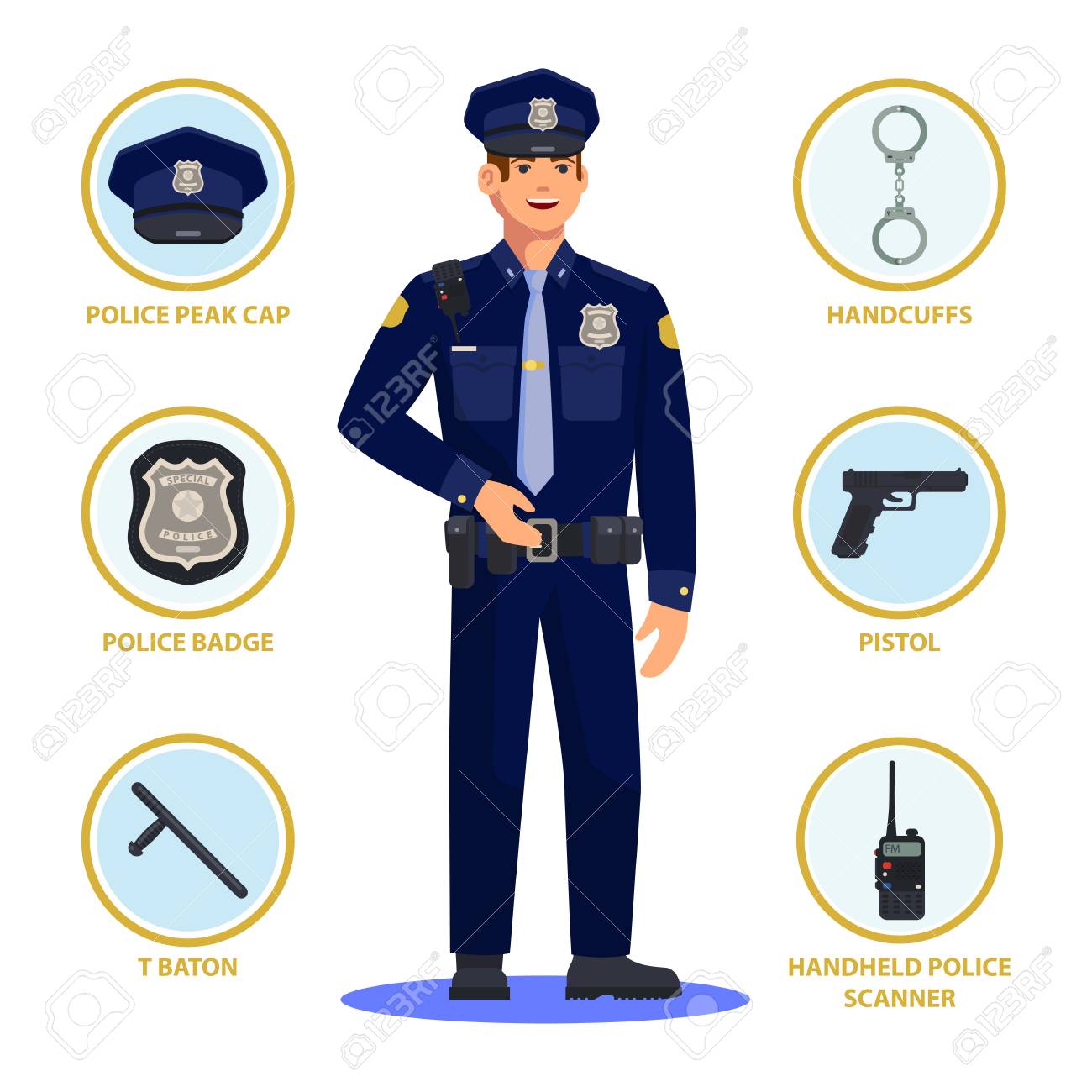 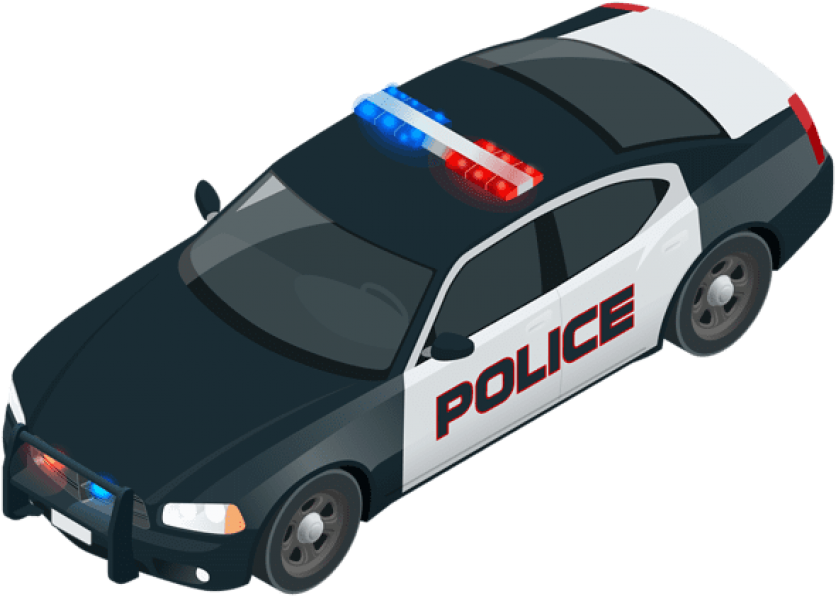 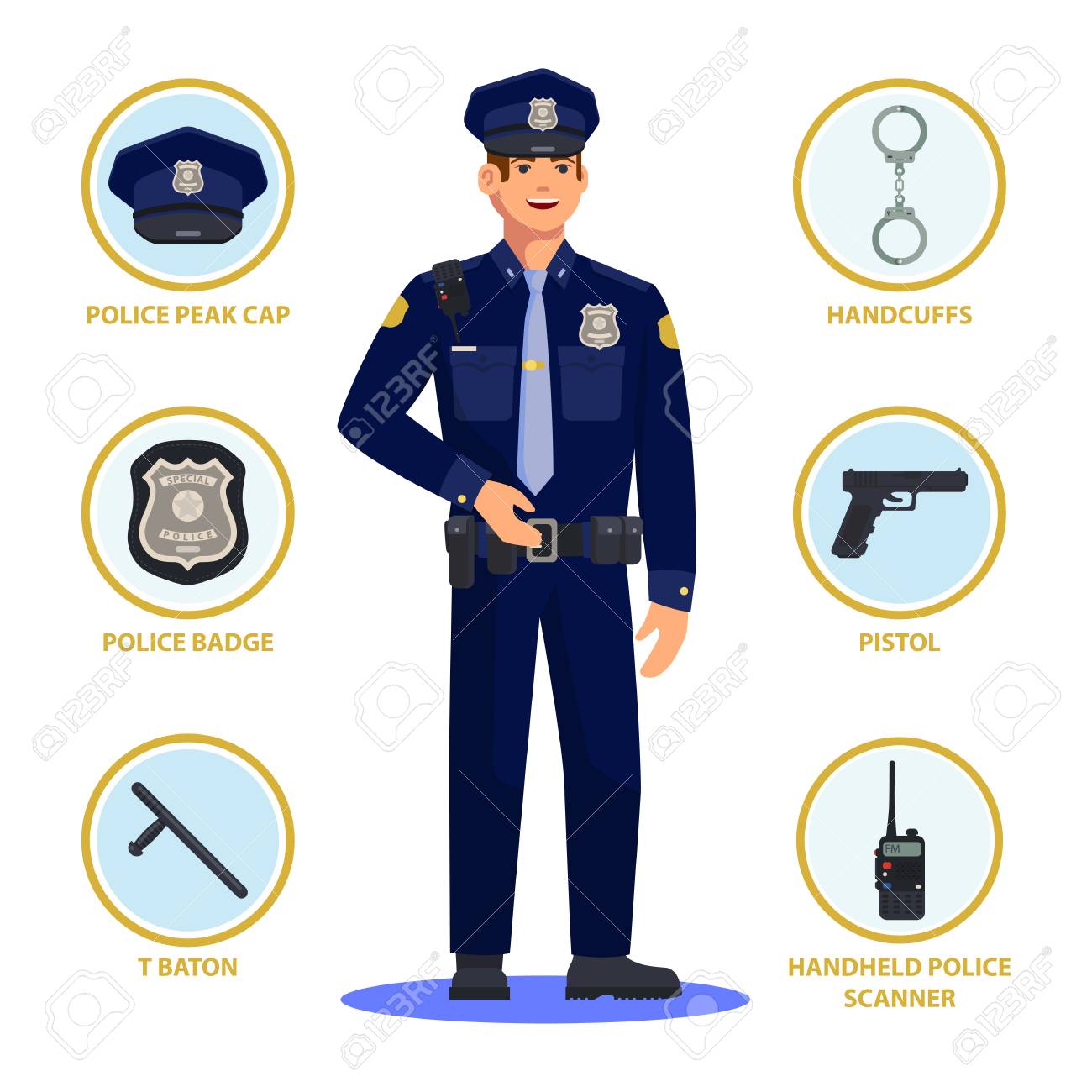 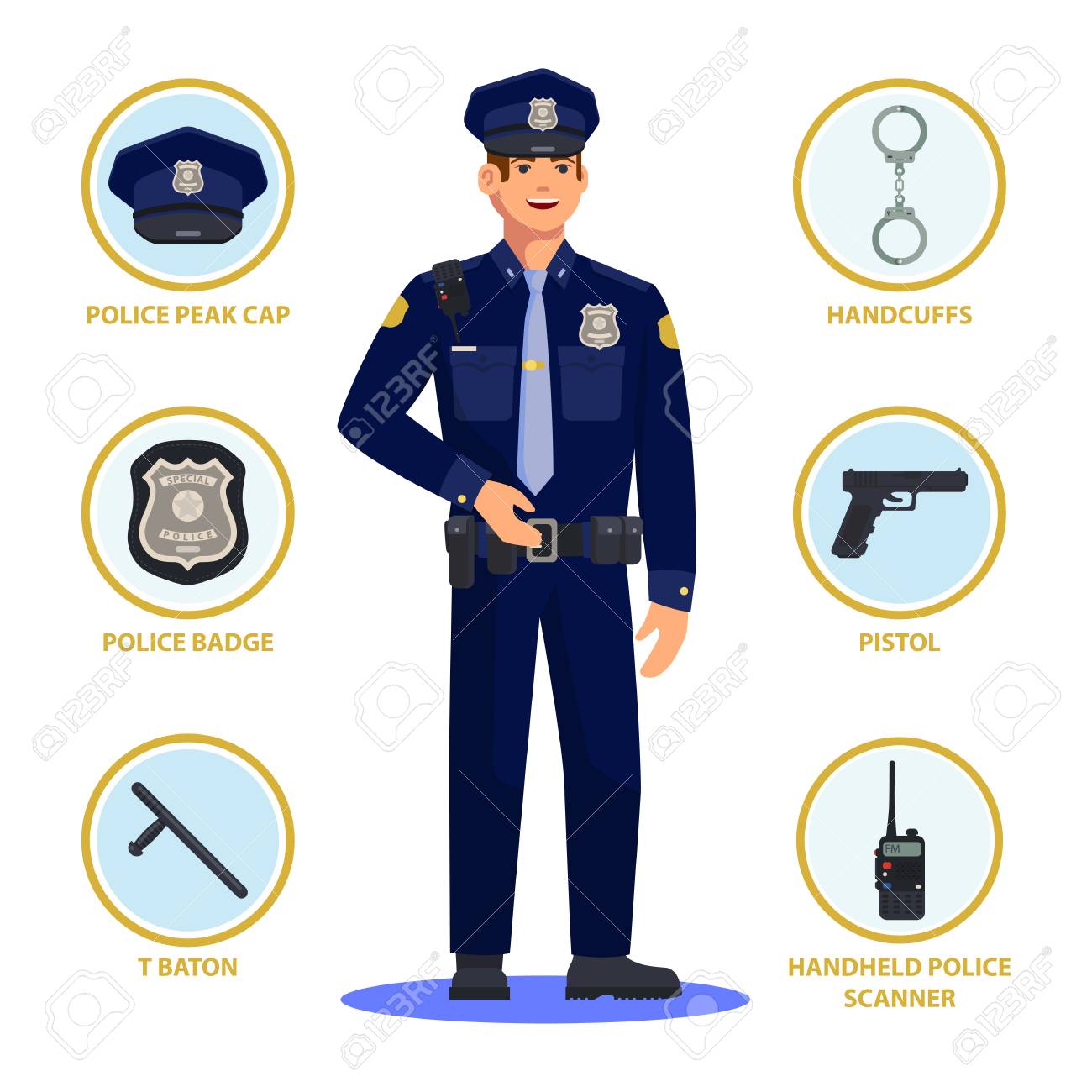 ملابس الشرطي
ماذا تسمع ؟ ماذا يلبس و ماذا يحمل معه؟ كيف يساعدنا؟
999
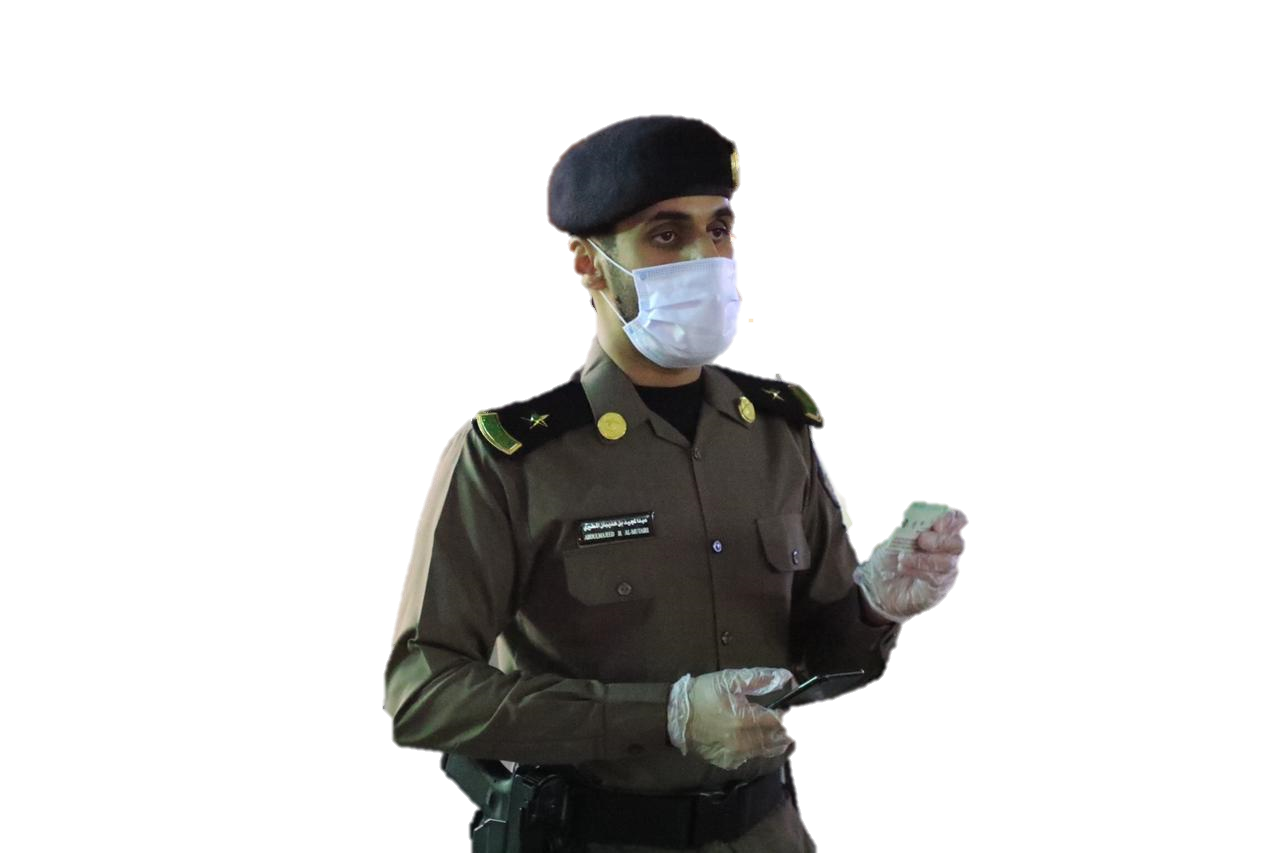 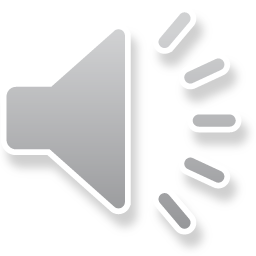 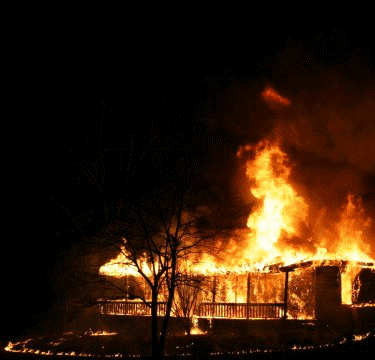 ماذا تشاهد؟ ما الذي حدث ؟ 
و كيف نقوم بإخماده ؟
 من سيساعدنا
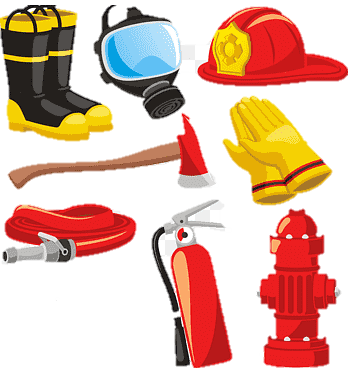 ملابس رجل الإطفاء
ماذا تشاهد ؟ ما اسمهم ؟ ماهو لبسه وما اهميته ؟
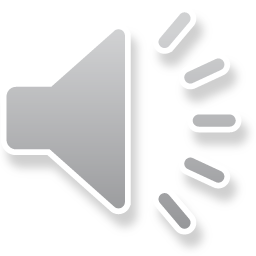 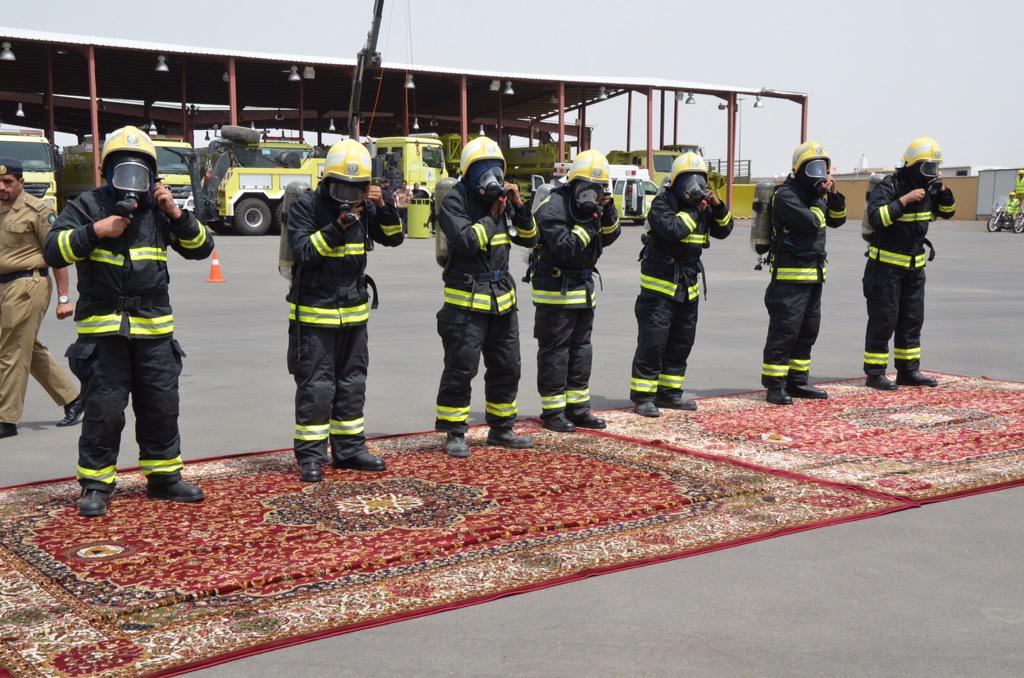 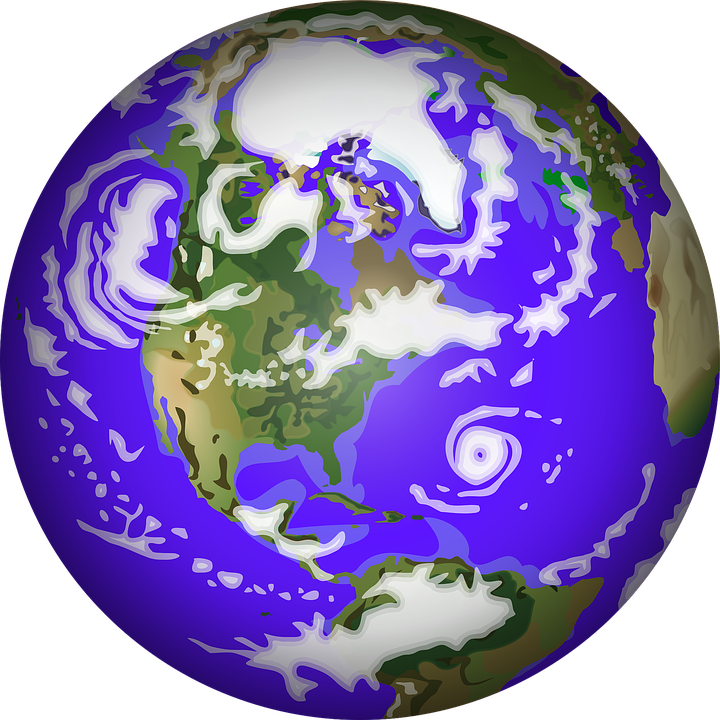 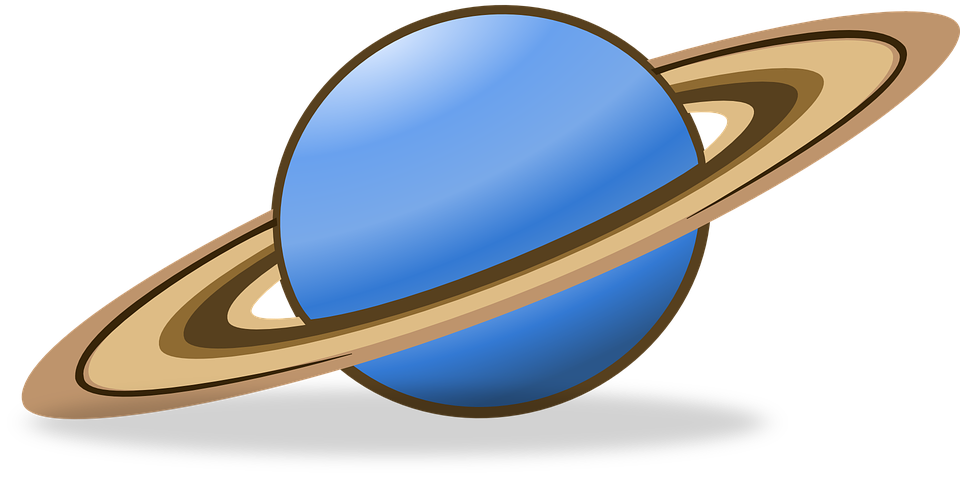 ملابس رجل الفضاء
صف ما ذا تشاهد ؟
لماذا يحمل في ظهره اكسجين ؟ ماذا يحدث عندما لا يلبسها ؟
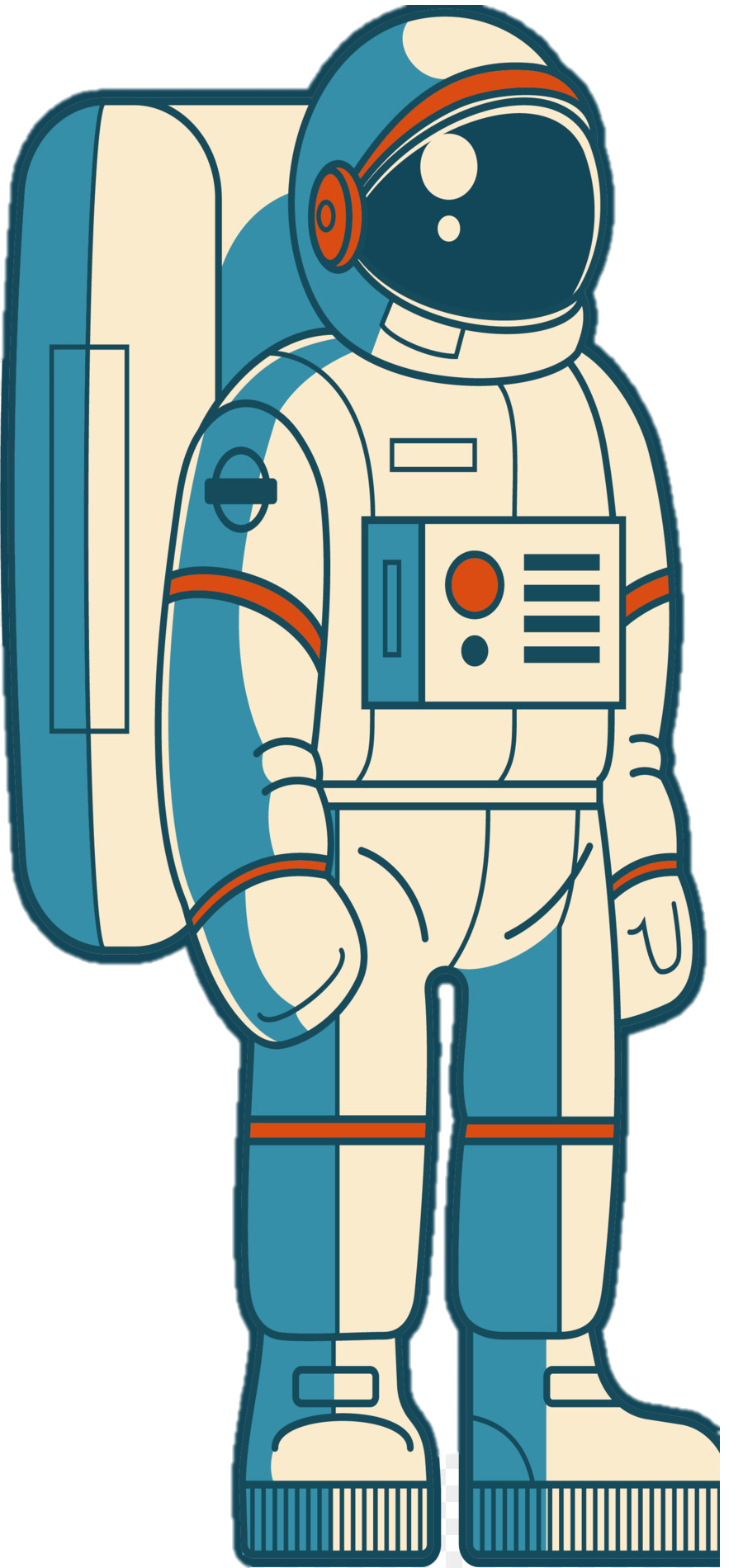 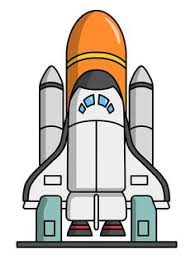 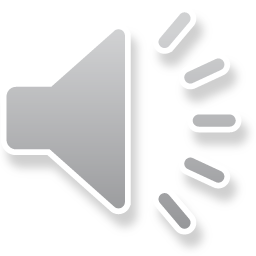 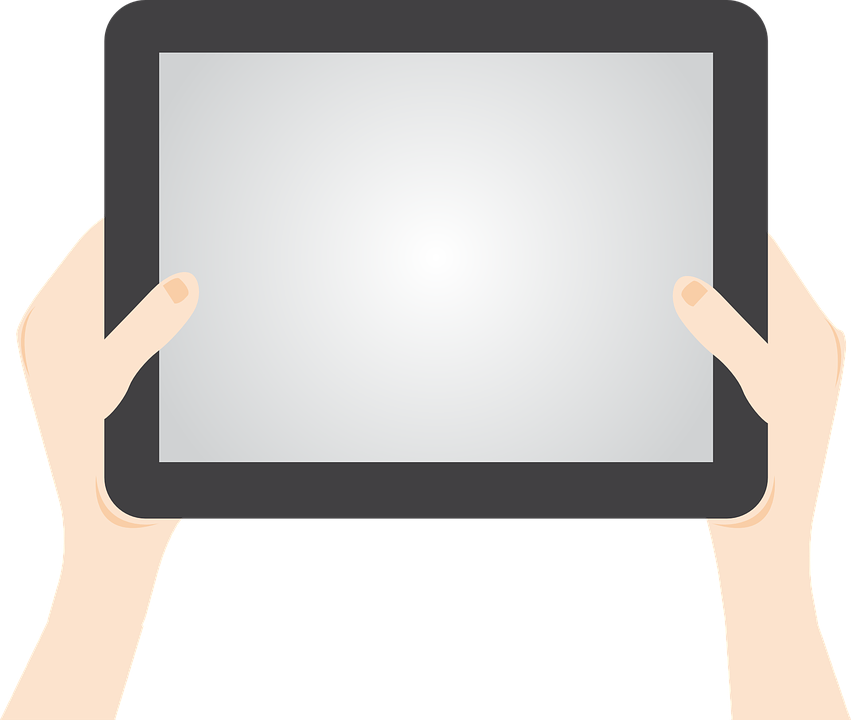